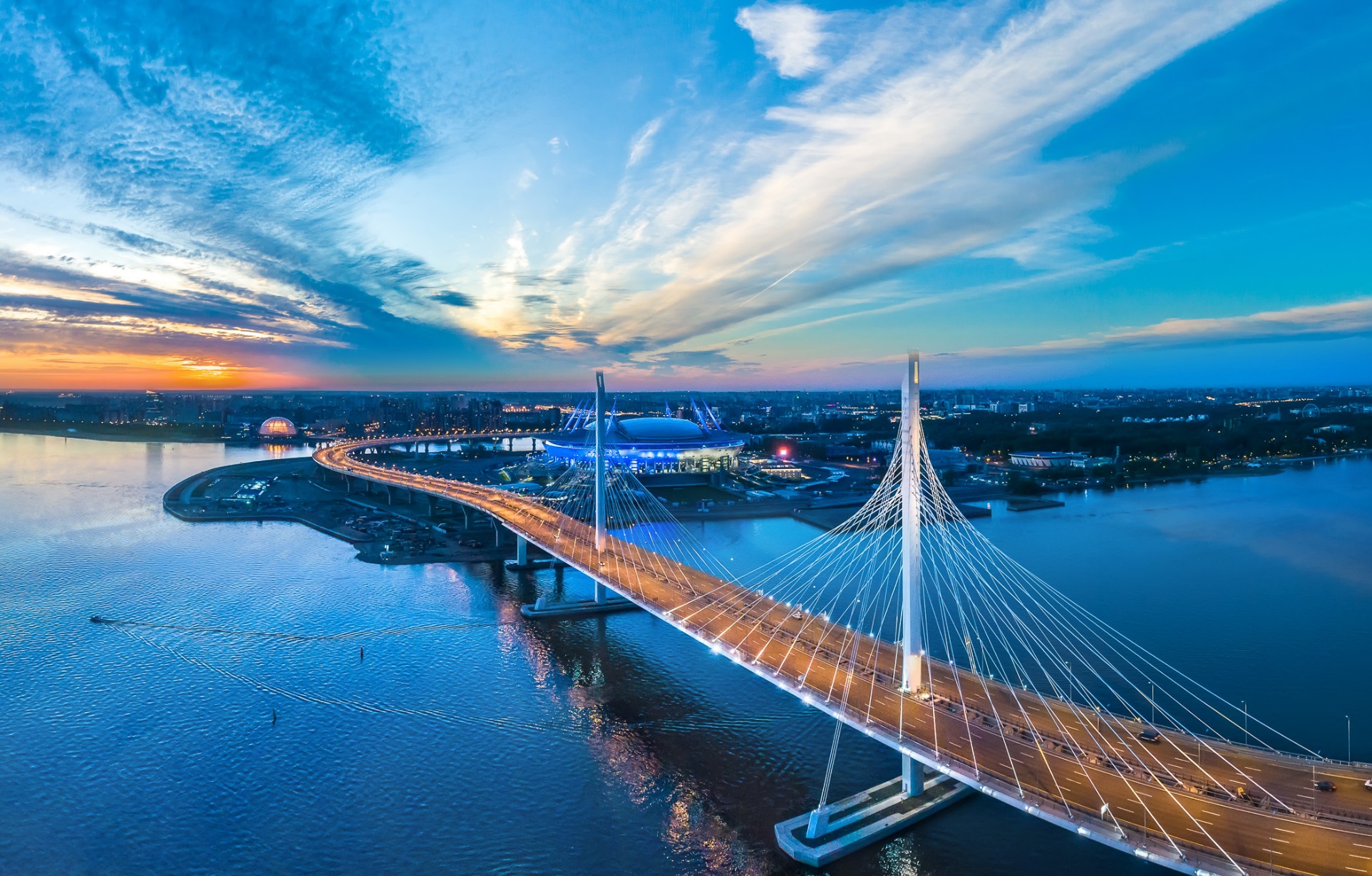 Подходы по оценке сделок нпф с акциям 
На соответствие требованиям по фидуциарной ответственности
Департамент инвестиционных финансовых посредников
2020 г.
Используемые сокращения
ПФИ – производные финансовые инструменты;
ДПНП – Департамент противодействия недобросовестным практикам Банка России;
САР – служба анализа рисков Банка России;
НПФ – негосударственный пенсионный фонд;
НДУ – наилучшие доступные условия (п. 2.1 ст. 25 Федерального закона от 07.05.1998 N 75-ФЗ «О негосударственных пенсионных фондах»;
ФСО – федеральные стандарты оценки;
МСО – международные стандарты оценки;
МСФО 13 - Международный стандарт финансовой отчетности (IFRS) 13 «Оценка справедливой стоимости»;
КБД ГЦБ – кривая бескупонной доходности государственных ценных бумаг, рассчитываемая Московской биржей. 
CFA - The Chartered Financial Analyst Program ®;
FF – free-float, доля ценных бумаг в свободном обращении.
Методика контроля сделок НПФ на соответствие наилучшим доступным условиям
3
Критерии для определения активного рынка*
N.B.! FF (или free-float) оценивается на каждый день по методике МосБиржи.

N.B.!! В качестве альтернативного варианта в роли критерия отнесения рынка акций к активному можно использовать принадлежность к первому котировальному списку.
Абсолютные показатели
Относительные показатели
*Критерии активного рынка подготовлены на основании доклада Банка России «О подходах к оценке активности рынков акций, обращающихся на российских организованных торгах»
http://cbr.ru/press/event/?id=6662
Методика контроля сделок НПФ на соответствие наилучшим доступным условиям
4
Статистика сделок НПФ с акциями с 18.03.2018
ТОП-5 эмитентов по обороту, сделки с акциями которых заключены НПФ на активном рынке, млрд рублей
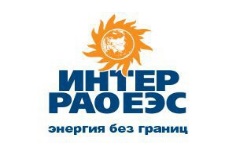 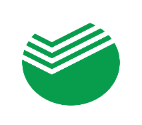 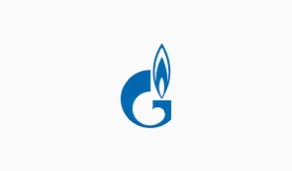 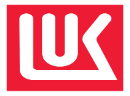 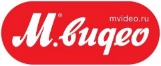 Количество сделок и торговых заявок НПФ
Методика контроля сделок НПФ на соответствие наилучшим доступным условиям
5
Триггеры для выявления сделок с признаками нарушений НДУна активном рынке
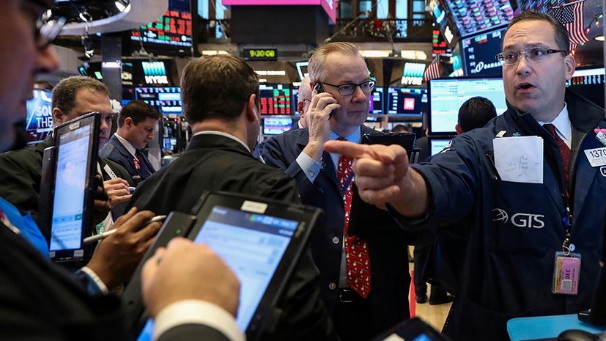 Методика контроля сделок НПФ на соответствие наилучшим доступным условиям
6
Триггеры для выявления сделок с признаками нарушений НДУ нанеактивном рынке:
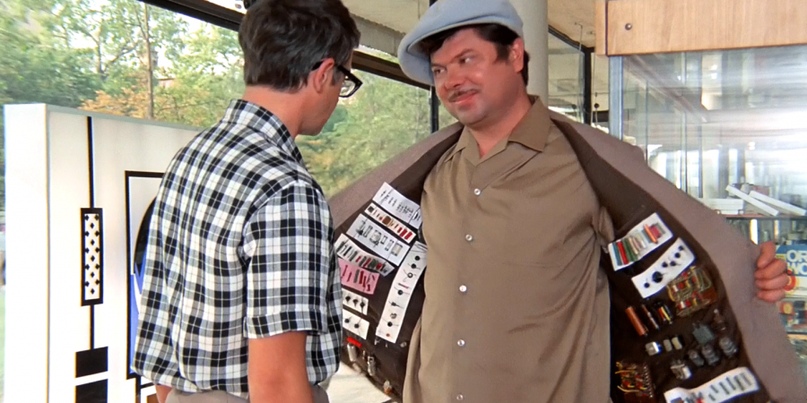 Сделка заключена на неактивном рынке
 Поступление информации от ДПНП о заключении манипулятивных сделок с участием НПФ и/или УК НПФ.
Объем сделки покупки в рамках одной торговой заявки выше 100 тысяч рублей,


Сделка автоматически попадает в периметр анализа
Методика контроля сделок НПФ на соответствие наилучшим доступным условиям
7
Порядок рассмотрения сделок, заключенных нанеактивном рынке:
Запрашиваются расчет справедливой стоимости актива (отчет об оценке, DCF, мультипликаторы и т.д.) и пояснения НПФ;
Рассматривается методология расчета справедливой стоимости;
При выявлении несоответствий общепринятым практикам оценки (ФСО, МСО, МСФО 13, CFA) стоимости соответствующего актива направляется требование о перерасчете справедливой стоимости актива;
Полученное на основании скорректированного расчета значение цены акции используется для определения размера суммы возмещения.
Методика контроля сделок НПФ на соответствие наилучшим доступным условиям
8
Проверка запрошенных документов на адекватность (основные направления)
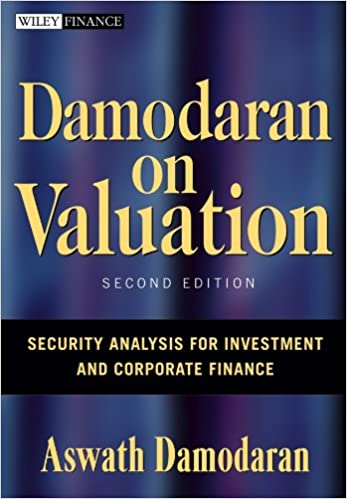 оценка вводных параметров и допущений;
 анализ ставки дисконтирования и её компонентов (в т.ч. проверка соответствия ставки дисконтирования виду денежного потока);
 обоснование темпов устойчивого роста в постпрогнозный период;
 корректность расчета денежного потока;
 корректность применения модели прогнозирования денежных потоков (Free Cash Flow to the Firm, Free Cash Flow to Equity, Dividend Discount Model);
 учет отраслевой специфики эмитента;
 используемые источники информации;
другие параметры.

В случае необходимости финансовая модель/отчет об оценке направляются на экспертизу в САР.
Методика контроля сделок НПФ на соответствие наилучшим доступным условиям
9
Восполнение ущерба для сделок на активном рынке:
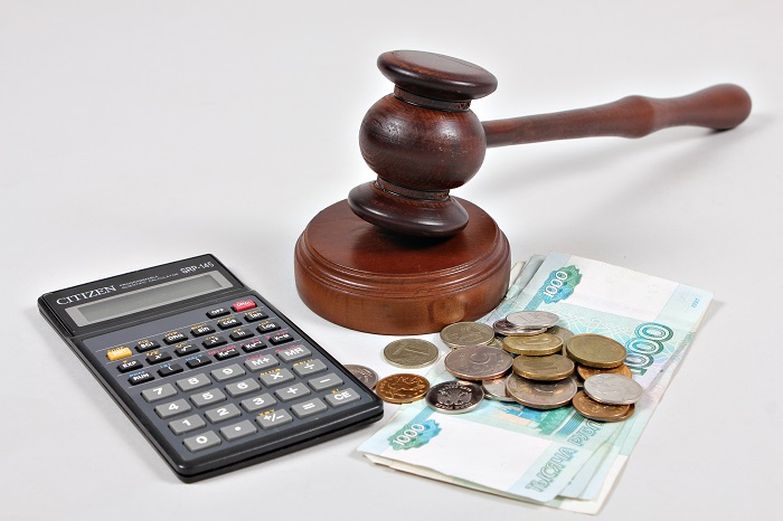 ФР = (P1 –P0 ) × Q, где
ФР – размер отрицательной финансовой разницы по сделке;
Р0 – цена фактической сделки с акциями, по итогам рассмотрения которой принято решение о её несоответствии наилучшим доступным для НПФ условиям; 
Р1 – средневзвешенная цена акций, рассчитанная по итогам торгового дня, скорректированная на k×σ;«
Q - количество ценных бумаг в рамках сделки.

N.B.! На размер отрицательной финансовой разницы также начисляется недополученный доход.
Методика контроля сделок НПФ на соответствие наилучшим доступным условиям
10
Восполнение ущерба для сделок на неактивном рынке
Где-то еще там % были…
ФР = (Ps – Pb) × Q, где
ФР – размер отрицательной финансовой разницы по сделке;
Рs – цена фактической сделки с акциями, по итогам рассмотрения которой принято решение о её несоответствии наилучшим доступным для НПФ условиям; 
Рb – цена акции, рассчитанная на основе корректного расчета справедливой стоимости актива по состоянию на дату сделки;
Q - количество ценных бумаг в рамках сделки.

N.B.! На размер отрицательной финансовой разницы также начисляется недополученный доход.
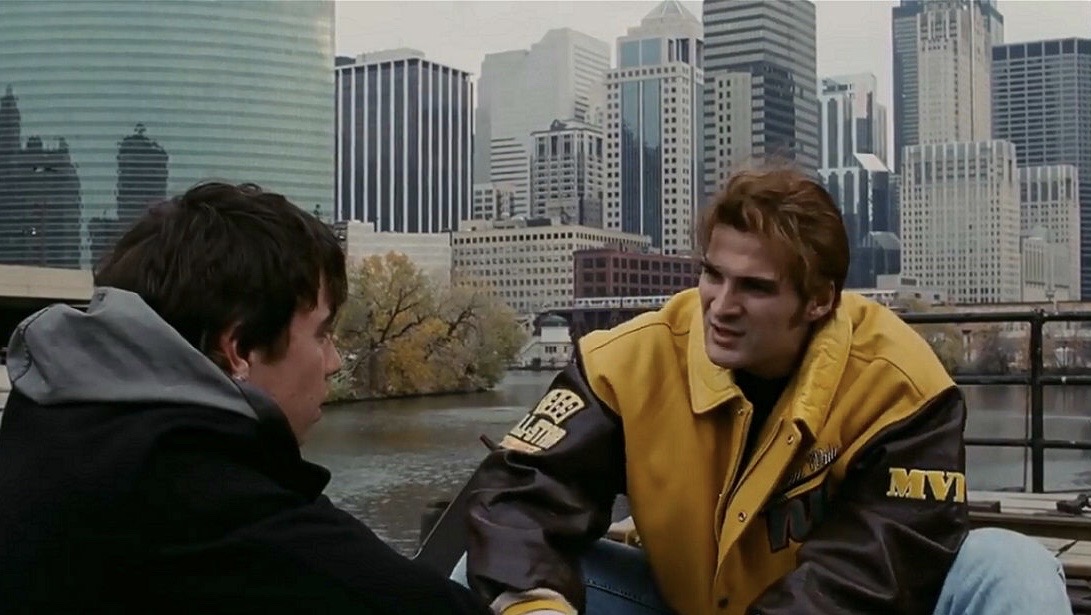 Методика контроля сделок НПФ на соответствие наилучшим доступным условиям
11
Расчет суммы средств, подлежащих восполнению
СВ = |ФР| × (1 + Rgov) t/365 , где
СВ - сумма средств, подлежащих восполнению.
ФР – размер отрицательной финансовой разницы по сделке.
Rgov – значение КБД ГЦБ на дату заключения сделки для периода, соответствующего временному интервалу между датой заключения сделки и датой получения поднадзорной организацией информации о расчете суммы, подлежащей восполнению.
t – количество дней между датой заключения сделки и датой получения поднадзорной организацией информации о расчете суммы, подлежащей восполнению.
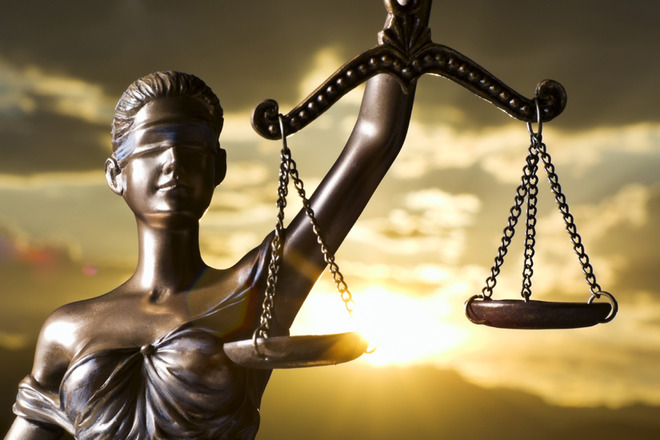 Спасибо за внимание
Департамент инвестиционных финансовых посредников 


Скобелин Олег
Консультант
e-mail: skobelinoi@cbr.ru
Тел.: +7 (495) 771-99-99 (доб. 7-48-96)


Пастуханов Александр
главный эксперт
E-mail: pastukhanovae@cbr.ru
Тел.: +7 (495) 771-99-99 (доб. 7-43-17)